跨境犯罪相關概念定義及精進犯罪統計效能之研究

　　　　　　報告人：輔仁大學法律學系　靳宗立
大綱
壹、前言 
貳、國內犯罪統計之現狀 
參、跨境犯罪相關概念之探討 
肆、犯罪統計執行可能性之檢討
2
壹、前言
犯罪實際發生狀況資訊之作用，一方面除應呈現真實以利各界知悉外，更重要者，係提供政府機關及學術研究單位作為基本素材，用以研擬或提出規範檢討或刑事政策因應。
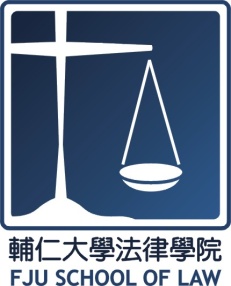 3
壹、前言
由於現代社會早已發展為全球化的生活型態，兼之兩岸開放後人民交流互動持續深化，「跨境（域、國、區）犯罪」日益頻繁，不論是在犯罪預防、現行刑事規範之檢討、新型態犯罪類型之入罪化等相關方面之研究或研討，亟需相關犯罪統計資料的提供。
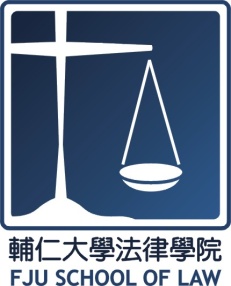 4
壹、前言
「跨境（域、國、區）犯罪」概念目前國內尚僅在犯罪學領域有較多研究與探討，刑法規範學領域目前尚屬待開發區；並且，「跨境（域、國、區）犯罪」及相關概念的名稱、差異、內涵等，亦存有不一致，因此，也形成歷來相關機關在進行統計時的盲區。
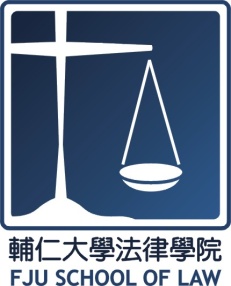 5
貳、國內犯罪統計之現狀
法務部及其所屬機關
法務統計 
 1980年院檢分隸後，原司法行政部改制為法務部，有關刑事偵查及執行之統計、監院所收容人之統計及司法保護業務統計，由法務部統計處負責辦理，謂之「法務統計」。
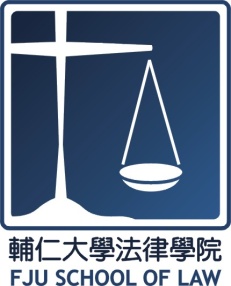 6
貳、國內犯罪統計之現狀
法務部及其所屬機關
法務統計 
法務統計之內容，主要包含法律事務統計、檢察統計、矯正統計、司法保護統計、行政執行統計及廉政統計；其中「檢察統計」，則包括各級法院檢察署刑案偵查、執行及其他案件辦理經過及結果之統計。
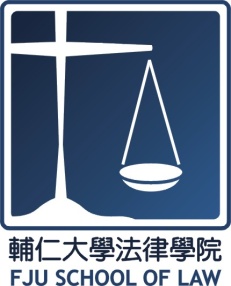 7
貳、國內犯罪統計之現狀
法務部及其所屬機關
法務統計 
目前法務統計出版成果，包含「法務統計月報」、「法務統計年報」以及每年度的「法務部統計手冊」。大體上，前開法務統計資料之基本數據並無不同，只在彙整處理地方法院檢察署偵查與執行案件所涉犯罪類型之呈現上，稍有不同。
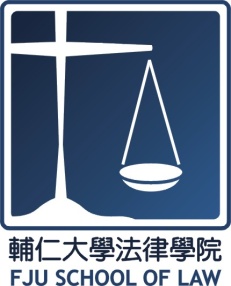 8
貳、國內犯罪統計之現狀
法務部及其所屬機關
法務統計 
以民國103年度犯罪統計資料而論，「法務統計年報」係統計分析「重大刑事案件」、「公共危險罪」、「毒品犯罪」、「暴力犯罪」、「侵害智慧財產權案件」、「性侵害案件」、「電腦犯罪案件」、以及「兩性犯罪」八類，其所採犯罪類型之分類，以規範學為主。
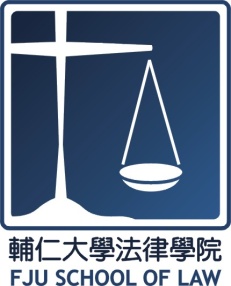 9
貳、國內犯罪統計之現狀
法務部及其所屬機關
法務統計 
 「電腦犯罪案件」及「兩性犯罪」則兼採犯罪學方法；對於「電腦犯罪」之定義為「除指犯罪之工具或過程牽涉到電腦或網路之廣義電腦犯罪案件外（又稱網路犯罪），尚包含92年6月25日刑法修正公布，新增訂妨害電腦使用罪章所規範，以電腦或網路為攻擊對象之狹義電腦犯罪案件」。
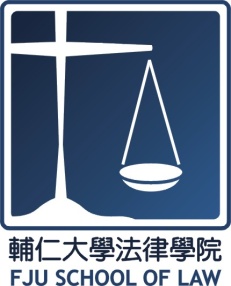 10
貳、國內犯罪統計之現狀
法務部及其所屬機關
法務統計 
依其對「電腦犯罪」之定義說明，可分析三項重點：
1、在「電腦犯罪」中，「妨害電腦使用罪」仍採刑法學分類，而「網路犯罪」則採犯罪學分類。
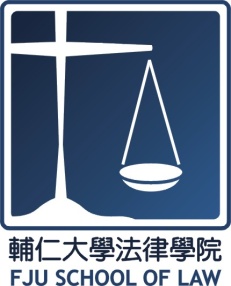 11
貳、國內犯罪統計之現狀
法務部及其所屬機關
法務統計 
2、在統計方法上，採刑法學分類之妨害電腦使用罪，只需以涉犯法條通案檢索即可，其精確度與正確性較無疑義；而採犯罪學分類之網路犯罪，則需個案判別是否犯罪之工具或過程牽涉到網路，則其精確度與正確性不免疑義。
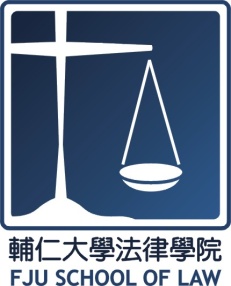 12
貳、國內犯罪統計之現狀
法務部及其所屬機關
法務統計 
 3、由於採犯罪學分類之統計有其困難度，因此，前開統計資料所呈現者，應不含犯罪之工具或過程牽涉到與網路使用無關的電腦案件，如此，即與其所定義「電腦犯罪」稍有齟齬。
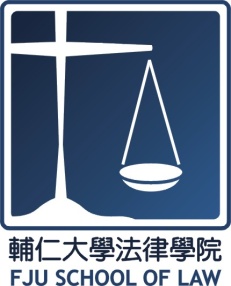 13
貳、國內犯罪統計之現狀
法務部及其所屬機關
法務統計 
至於「法務部統計手冊」則統計分析「瀆職罪」、「公共危險罪」、「偽造文書印文罪」、「賭博罪」、「殺人罪（不含過失致死）」、「重傷罪」、「強制性交罪」、「強盜及搶奪罪」、「恐嚇罪」、「擄人勒贖罪」、「毒品危害防制條例」、「竊盜罪」、「貪污治罪條例」、「槍砲彈藥刀械管制條例」、「詐欺罪」、「兒童及少年性交易防制條例」共十六類，則全採規範學之分類。
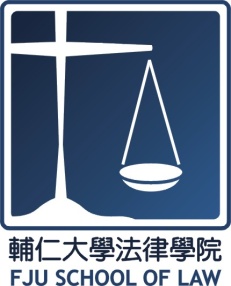 14
貳、國內犯罪統計之現狀
法務部及其所屬機關
法務部調查局 
法務部調查局雖未設有專責統計單位，惟局內與犯罪防制權責有關之廉政處、經濟犯罪防制處、洗錢防制處以及毒品防制處，每年均出版相關工作年報，對於犯罪統計資料，則有各自不同的處理模式。
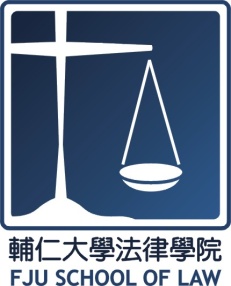 15
貳、國內犯罪統計之現狀
法務部及其所屬機關
法務部調查局 
 「廉政工作年報」，則係就廉政處年度偵辦工作整體概況，分「廉政案件」及「賄選案件」兩類進行統計；並自2003年起，「廉政案件」之統計分析依據，由起訴資料改為移送資料；而「賄選案件」則配合實務運作情形，維持以檢察機關處分資料作為統計分析依據。
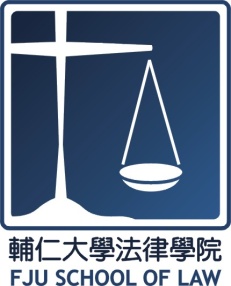 16
貳、國內犯罪統計之現狀
法務部及其所屬機關
法務部調查局 
 「經濟犯罪防制工作年報」，其有關經濟犯罪案件數，包含被害人人數、被害法益金額未達法務部訂頒「檢察機關辦理重大經濟犯罪案件注意事項」及該局「法務部調查局重大經濟犯罪認定要點」之案件，故經濟犯罪總數較法務統計之數據為高；再者，其各類犯罪型態分析，則僅就該局調查案件資料作為統計依據。
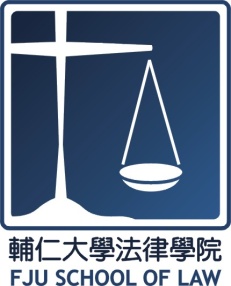 17
貳、國內犯罪統計之現狀
法務部及其所屬機關
法務部調查局 
 「洗錢防制工作年報」，其有關洗錢罪統計資料，係該局透過法務部檢察書類檢索系統，針對全國各地方法院檢察署援引洗錢防制法第11條第1項及第2項等洗錢罪起訴（含緩起訴及聲請簡易判決）案件之前置犯罪類型、罪名、洗錢金額、洗錢管道、洗錢方法及被告資料等，列入統計並加以分析，不以調查局移送案件為限。
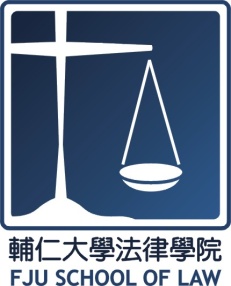 18
貳、國內犯罪統計之現狀
法務部及其所屬機關
法務部調查局 
 「毒品犯罪防制工作年報」，其有關毒品犯罪統計資料，係就全國毒品犯罪案件予以統計，主要內容則援引法務統計資料。
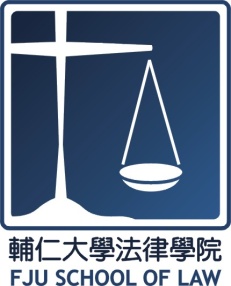 19
貳、國內犯罪統計之現狀
法務部及其所屬機關
法務部司法官學院
 「犯罪狀況及其分析」乙書，係法務部自1973年起，彙整政府處理犯罪案件之各項統計資料並附加說明後年年出版，提供學術界從事刑事政策與犯罪研究之參考，同時作為實務界瞭解國內整體犯罪問題，研擬犯罪防治相關對策之重要參考依據；至2013年7月1日法務部司法官學院經修法組織再造後，加入「犯罪防治研究中心」編制，「犯罪狀況及其分析」改由該中心負責出版。
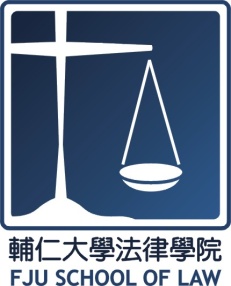 20
貳、國內犯罪統計之現狀
法務部及其所屬機關
法務部司法官學院
改隸前，「犯罪狀況及其分析」之犯罪統計資料來源，包括司法院編印之「司法統計年報」、臺灣高等法院彙編之「臺灣司法統計專輯」以及法務部相關統計資料；改隸後，「102年犯罪狀況及其分析」則開始增引警政署刑事警察局統計資料。
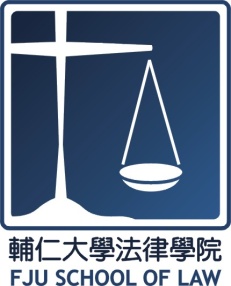 21
貳、國內犯罪統計之現狀
內政部警政署及其所屬機關
內政部警政署－警政統計年報
 「警政統計年報」原係1967年臺灣省政府警務處創編「臺灣省警務統計分析」年報；1971年起，書名更改為「臺灣警務統計分析」。
1974年起為因應1972年內政部警政署成立以及署處合署辦公，本報告改由警政署及臺灣省政府警務處合編
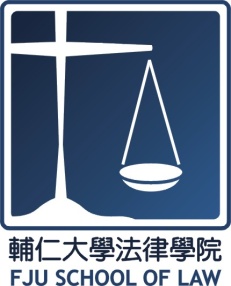 22
貳、國內犯罪統計之現狀
內政部警政署及其所屬機關
內政部警政署－警政統計年報
 1996年起為因應1995年3月署處分立以及內政部消防署成立，書名更改為「中華民國臺灣地區警政統計年報」
2007年起書再更改為「中華民國警政統計年報」。1998年1月起，本報告納入警政統計資料庫系統作業，統計範圍擴大至全國。
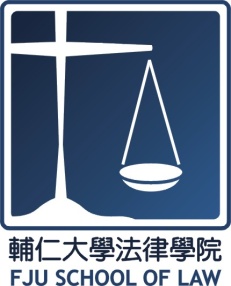 23
貳、國內犯罪統計之現狀
內政部警政署及其所屬機關
內政部警政署－警政統計年報
依內政部警政署警政統計名詞定義，「偵防刑事案件統計」單元，「刑案發生數」係指警察機關受理民眾告訴、告發、自首或於勤務中發現之犯罪；「刑案破獲數」則指各警察機關受理民眾告訴、告發、自首或於勤務中發現及實施現場勘察之犯罪，經警察機關偵(調)查破獲者。
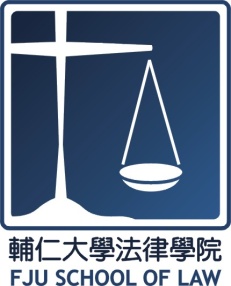 24
貳、國內犯罪統計之現狀
內政部警政署及其所屬機關
警政署刑事警察局－中華民國刑案統計
原名為「臺灣省犯罪統計」，由臺灣省警務處刑事警察大隊於1959年創編。1973年起為因應1972年內政部警政署成立，本書改由警政署刑事警察局編印，更名為「臺灣刑案統計」；1998年起因納入金門、連江兩縣，再度更名為「臺閩刑案統計」；至2007年起，因應情事變更，本書最後更名為「中華民國刑案統計」。
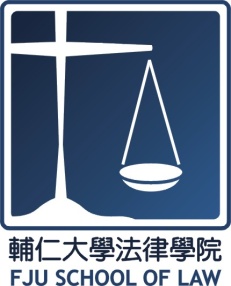 25
貳、國內犯罪統計之現狀
內政部警政署及其所屬機關
警政署刑事警察局－中華民國刑案統計
原則上「中華民國刑案統計」有關犯罪統計數據資料，與「中華民國警政統計年報」並無不同，只是二者在定義與呈現上稍有不同。以年度「刑案發生數」及「刑案破獲數」為例，前者係採計「實際」發生數或破獲數，而將「補報發生數」與「破獲積案數」另行列計；而後者則合併計算。
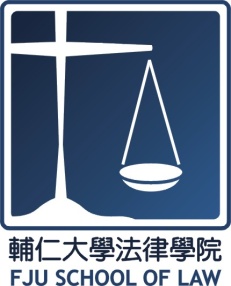 26
貳、國內犯罪統計之現狀
內政部警政署及其所屬機關
警政署刑事警察局－中華民國刑案統計
因此，在援引警政機關有關年度犯罪發生數（率）或破獲數（率）時，究竟有無包含「補報發生數」與「破獲積案數」，必須清楚交待，以免錯誤。
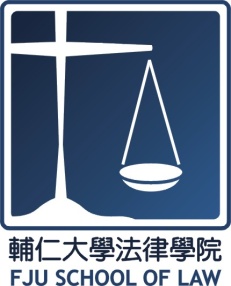 27
貳、國內犯罪統計之現狀
內政部警政署及其所屬機關
警政署刑事警察局－中華民國刑案統計
104年度「中華民國刑案統計」所統計分析之主要刑事案件類型，計有「暴力犯罪」、「竊盜」、「酒醉駕車」、「違反毒品危害防制條例」、「詐欺」、「一般傷害」、「偽造文書」、「妨害電腦使用」，多數係採用刑法學分類，而「竊盜」與「酒醉駕車」則採犯罪學分類， 「竊盜」細分為「重大竊盜」、「普通竊盜」、「汽車竊盜」及「機車竊盜」。
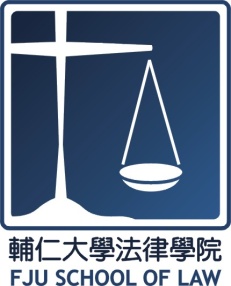 28
貳、國內犯罪統計之現狀
司法院
 1928年國民政府成立司法院時，並未設置統計單位，統計事務由秘書處辦理，至1935年司法院才設置統計室，除掌理司法院本身之統計事務外，對於司法院所屬機關統計人員之指導監督、統計工作之分配，統計冊籍表核之審查製訂及統計報告之審核彙編，均納入「司法院統計室組織規程」內。1949年政府播遷來臺，統計人員星散，於是年冬始恢復統計室組織。1980年7月1日實行審檢分隸，復行改制為統計處。
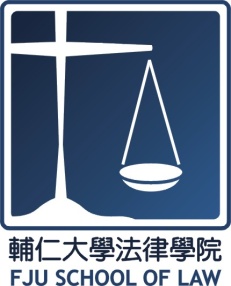 29
貳、國內犯罪統計之現狀
司法院
目前司法院有關犯罪統計資訊分別發行「司法統計年報」、「司法統計月報」，針對各級法院刑事案件收結情形、終結案件、罪名等予以統計分析，其有關犯罪類型係採刑法學方法進行彙整。
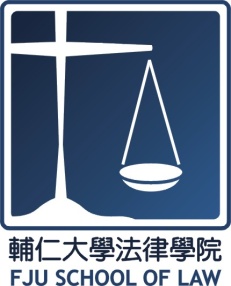 30
參、跨境犯罪相關概念之探討
相關概念之使用狀況
跨國犯罪
現行法規上使用「跨國犯罪」用語者雖然不多，但已較其他用語頻繁。例如，《內政部警政署組織法》第2條第1項第3款、《內政部警政署刑事警察局組織規程》第2條第4款、《法務部調查局處務規程》第13條第4款等。
在學術文獻上使用「跨國犯罪」作為主題者則有數篇。
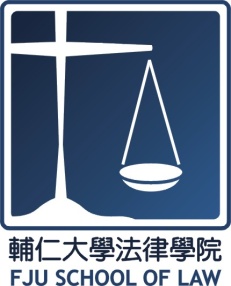 31
參、跨境犯罪相關概念之探討
相關概念之使用狀況
跨區犯罪
現行法規上雖尚無直使用「跨區犯罪」用語者，惟因《臺灣地區與大陸地區人民關係條例》第75條以下，包含罰責章部分附屬刑罰規定，使得「跨區犯罪」概念有直接法源依據。
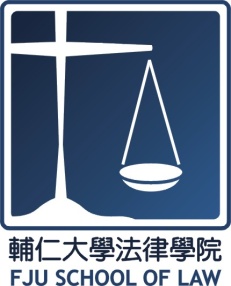 32
參、跨境犯罪相關概念之探討
相關概念之使用狀況
跨區犯罪
此外，原法務部司法官訓練所司法官第48期第51期訓練計畫，其各年度訓練計畫第6點有關訓練課程第4款「輔助課程」內容，包含「兩岸跨區犯罪案件之處理」。
至於在學術文獻上直接使用「跨區犯罪」作為主題者，僅有數篇。
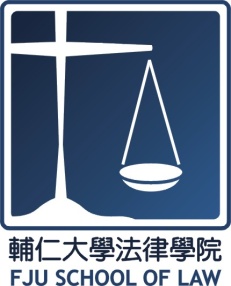 33
參、跨境犯罪相關概念之探討
相關概念之使用狀況
跨境犯罪
現行法規上使用「跨境犯罪」用語者並不多見，例如，《內政部警政署刑事警察局辦事細則》第27條第5款。
至於在學術文獻上使用「跨境犯罪」作為主題者，數量較多。
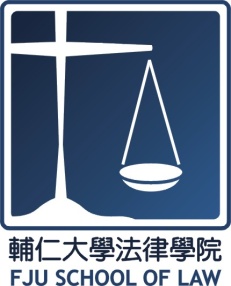 34
參、跨境犯罪相關概念之探討
相關概念之使用狀況
跨域犯罪
我國現行法規用語上，尚未見使用「跨域犯罪」，惟在在學術文獻上使用「跨域犯罪」作為主題者，則有數篇。
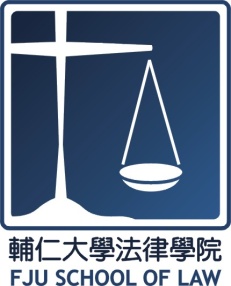 35
參、跨境犯罪相關概念之探討
相關概念之比較
先不論究係依「犯罪學」立場抑或係「刑法學」立場來界定相關概念，「跨國犯罪」與「跨區犯罪」因係以國家或地區為基準，其概念較為狹小；至「跨境犯罪」與「跨域犯罪」，二者在可能文義上難以區分，應無區別使用之實益，且因係以國境（國家領域）或區境（法域）為基準，其概念較為擴大，範圍上可涵括「跨國犯罪」與「跨區犯罪」。
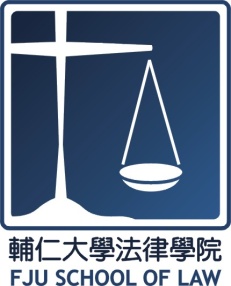 36
參、跨境犯罪相關概念之探討
相關概念之比較
在概念使用上如有區分「國家」與「地區」之必要者，則使用範圍較小的「跨國犯罪」或「跨區犯罪」較為適當；倘無區分「國家」與「地區」之必要者，則使用「跨境（域）犯罪」則較為妥適。
目前相關文獻包括國際公約所使用的概念，主要係以犯罪學立場來界定。
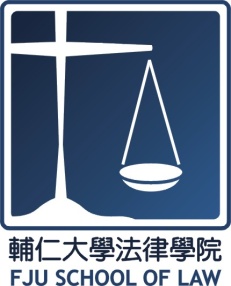 37
參、跨境犯罪相關概念之探討
犯罪學之定義與分類
純粹從學理上分析，具體犯罪事實之主體、行為、客體或結果，只要有一項具有跨國性或跨區性者，在犯罪學上即得稱之為跨境（域、國、區）犯罪。惟在研究文獻上，為因應國際公約或兩岸司法交互的需求，而對「跨國犯罪」或「跨境犯罪」有特殊的定義
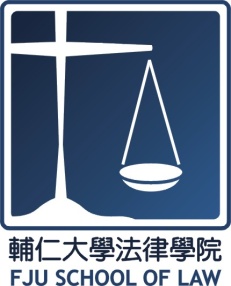 38
參、跨境犯罪相關概念之探討
犯罪學之定義與分類
受《聯合國打擊跨國有組織犯罪公約》第3條第2項影響，論者將「跨境犯罪」定義為係指犯罪行為之準備、實施或結果有跨越國境、邊境或地區的情形，使得至少有兩個以上的國家或地區，對該行為可進行刑事處罰。
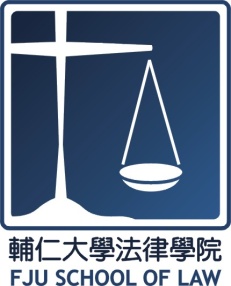 39
參、跨境犯罪相關概念之探討
犯罪學之定義與分類
至於受兩岸司法互助制度需求，論者有主張「廣義跨境犯罪」，認為即使犯罪行為本身為國內犯罪，而犯罪人潛逃至一地區的情形，因有司法互助之需要，解釋上仍屬於廣義的跨境犯罪。
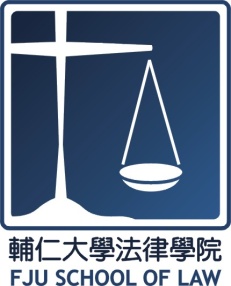 40
參、跨境犯罪相關概念之探討
刑法學之定義與分類
狹義跨境犯罪
狹義跨境（域）犯罪，係指抽象犯罪類型之構成要件行為地域，以跨國或跨區為要件者而言。
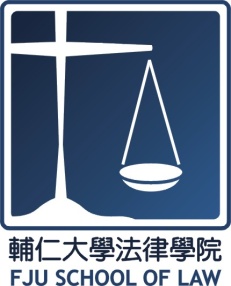 41
參、跨境犯罪相關概念之探討
刑法學之定義與分類
狹義跨境犯罪
 《刑法》：§117違反局外中立命令罪、§242移送被誘人出國罪、§254輸入偽仿造商標商號貨物罪、§255II輸入虛偽標記商品罪、§257III輸入煙毒罪、§297I營利詐使出國罪、§299移送被略誘人出國罪
《妨害國幣懲治條例》：§1III私運國幣出國罪、§1IV私運銷燬國幣出國罪
《懲治走私條例》：§2I私運管制物品進出口罪
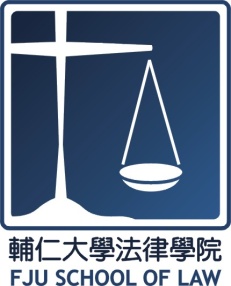 42
參、跨境犯罪相關概念之探討
刑法學之定義與分類
狹義跨境犯罪
 《妨害兵役治罪條例》：§3役男避免徵兵處理罪、§4避免現役徵集罪
《國家安全法》：§2-1、§5-1為外國或大陸地區妨害公務秘密罪與發展組織罪
《國家機密保護法》：§26I、§36涉及國家機密人員擅自出境或逾越核准地區罪
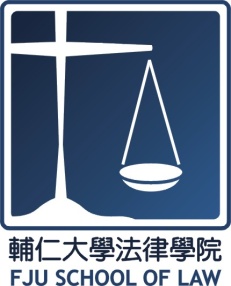 43
參、跨境犯罪相關概念之探討
刑法學之定義與分類
狹義跨境犯罪
 《臺灣地區與大陸地區人民關係條例》：§79使大陸地區人民非法進入臺灣地區罪、§80I非法航行大陸地區罪、§84I招攬使台灣地區人民非法進入大陸地區罪
《入出國及移民法》：§73I非法運送入出國罪、§74非法入出國罪
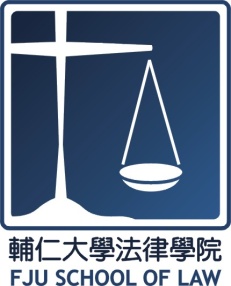 44
參、跨境犯罪相關概念之探討
刑法學之定義與分類
廣義跨境犯罪
 
廣義跨境（域）犯罪，係指抽象犯罪類型之構成要件，除行為地域外尚包括行為主體、行為客體或結果，以跨國或跨區為要件者而言。
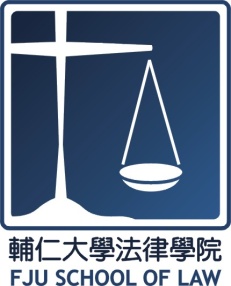 45
參、跨境犯罪相關概念之探討
刑法學之定義與分類
廣義跨境犯罪
 主體（必要共犯－對向犯）
《刑法》：§103 I通謀外國開戰罪、§104 I通謀外國喪失民國領域罪、§105 I與敵國械抗民國或同盟國罪、§106 I單純助敵罪、§107 I加重助敵罪、§109II洩漏交付國防秘密於外國罪、§113私與外國約定罪、§116侵害友邦元首或外國代表罪
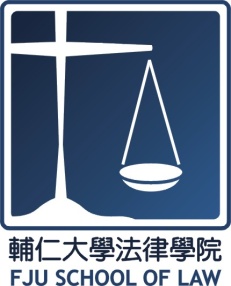 46
參、跨境犯罪相關概念之探討
刑法學之定義與分類
廣義跨境犯罪
 主體（必要共犯－對向犯）
《貪污治罪條例》：§11III行賄外國或陸港澳地區公務員罪
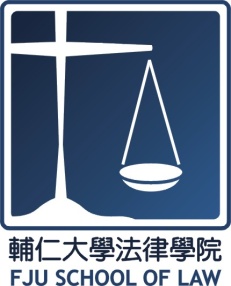 47
參、跨境犯罪相關概念之探討
刑法學之定義與分類
廣義跨境犯罪
 主體（必要共犯－對向犯）
《陸海軍空刑法》：§15I勾結外力叛亂罪、§17I直接利敵罪、§19I補充利敵罪、§20II洩漏軍事機密於敵人罪、§22II為敵人刺探收集軍事機密罪
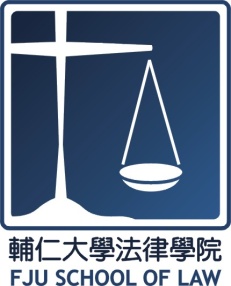 48
參、跨境犯罪相關概念之探討
刑法學之定義與分類
廣義跨境犯罪
 客體
《刑法》：§118侮辱外國國旗國章罪 
《臺灣地區與大陸地區人民關係條例》：§80I非法私運大陸地區人民罪、§83I、§83II非法僱用、留用或居間介紹大陸地區人民工作罪
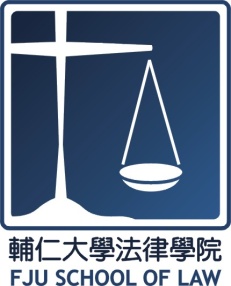 49
參、跨境犯罪相關概念之探討
刑法學之定義與分類
廣義跨境犯罪
結果 
《臺灣地區與大陸地區人民關係條例》：§90I、§90II非法擔任大陸地區政治性機關團體職務或為成員罪
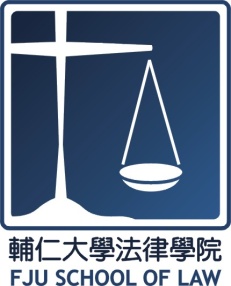 50
肆、犯罪統計執行可能性之檢討
由於「跨國犯罪」、「跨區犯罪」之意義較為特定，而「跨境（域）犯罪」較為概括，在不同目的考量上，例如，專為探討兩岸間的跨域犯罪問題，或有限縮使用「跨區犯罪」之可能。
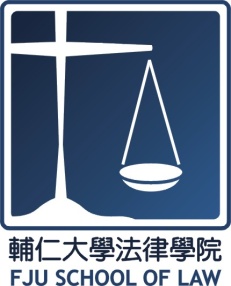 51
肆、犯罪統計執行可能性之檢討
在配套採取規範學與事實上的定義，以及執行可能性上，以「跨境犯罪」為例，在規範學分類上，只要對於現行刑事實體法的抽象屬性定性，在統計執行上，以具體案件所涉法條予以檢核，較為執行層面的疑慮。
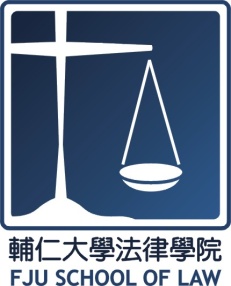 52
肆、犯罪統計執行可能性之檢討
至於事實學的分類上，由於必須逐案檢核，因此現行各機關的犯罪統計，不是以簡易可以執行的性別、年齡進行犯罪分類，就是以各機關職掌上重要犯罪類型，例如毒品犯罪、跨境詐欺、酒駕犯罪、竊盜犯罪、網路犯罪等。
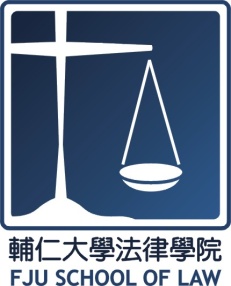 53
Thank You !
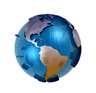 54